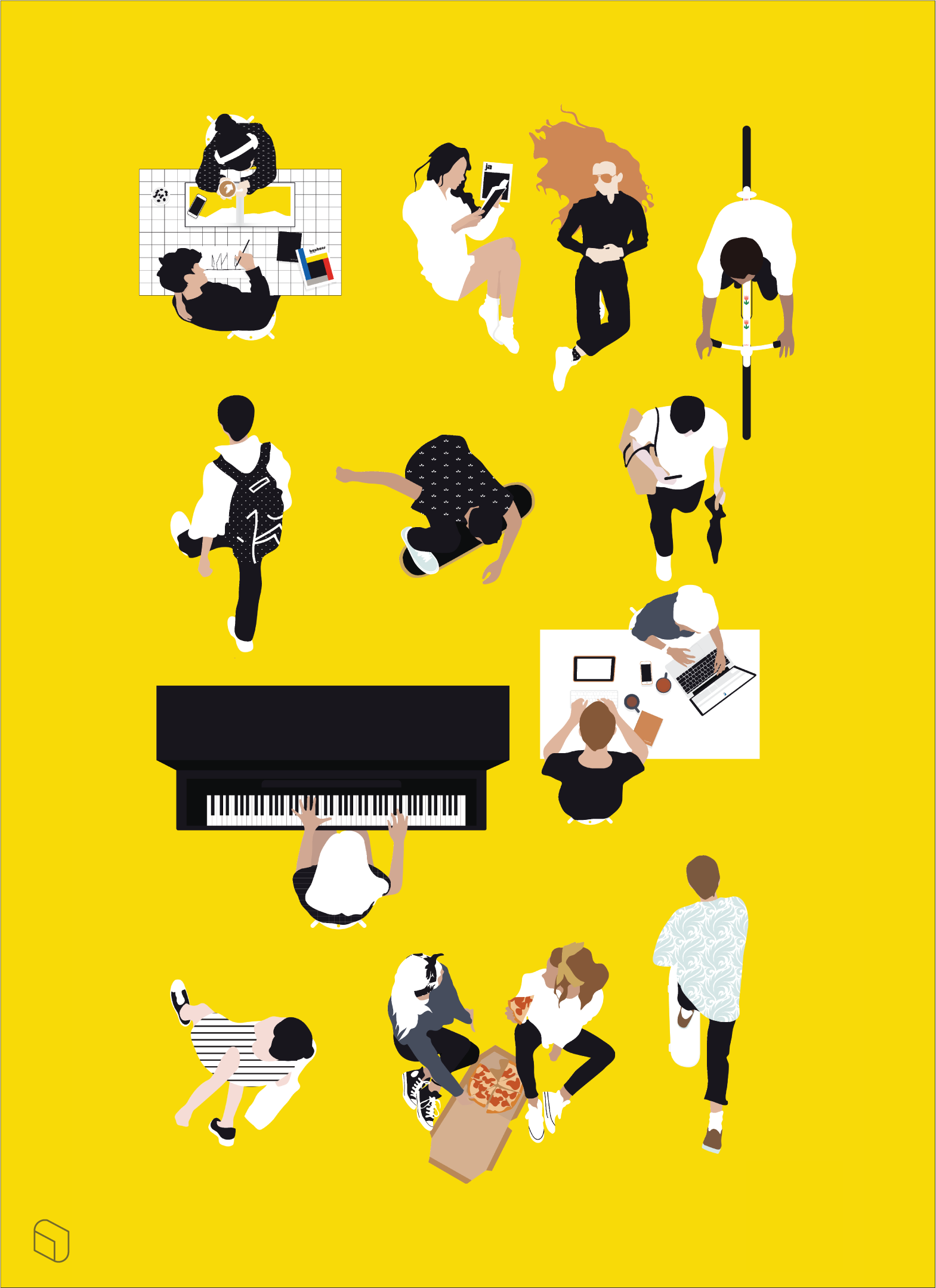 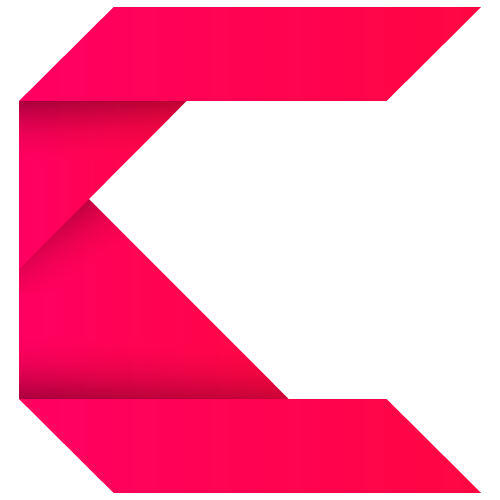 الدراسات الاجتماعية والمواطنة
الصف الثاني المتوسط
الفصل الدراسي الأول
الوحدة الرابعة
التخطيط والهوايات
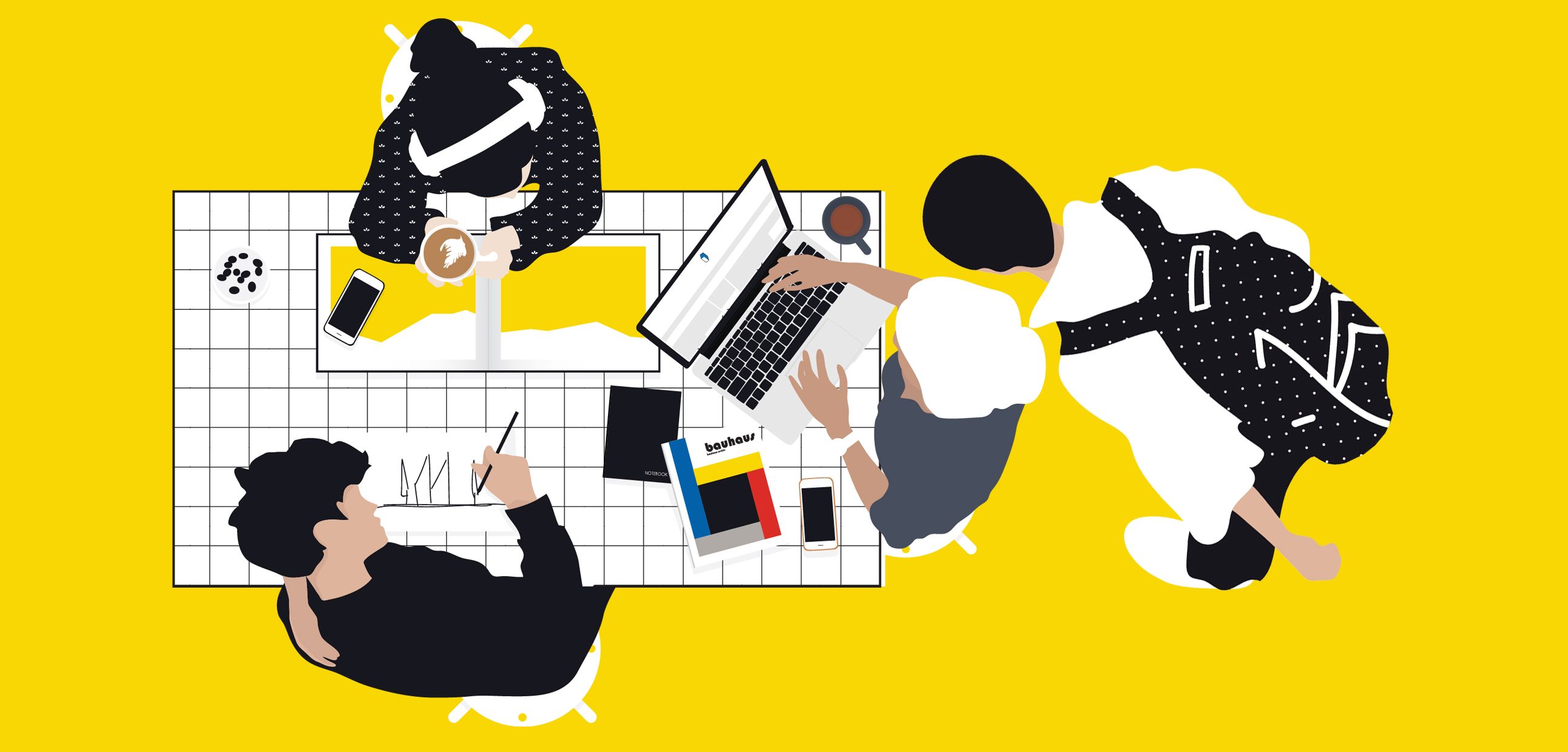 التعرف على أولويات التخطيط
التعرف على كيفية إدارة الوقت
التعرف على كيفية تقويم التخطيط
التعرف على أنواع الهوايات وفوائدها
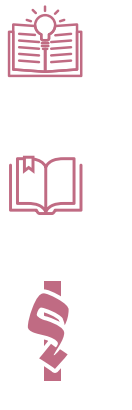 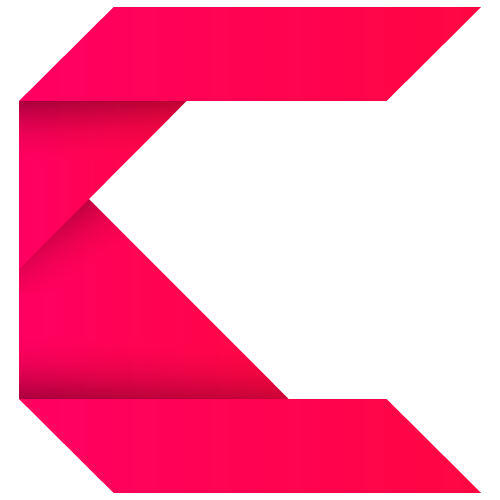 أ. لُجين عبد الرحمن الحارثي
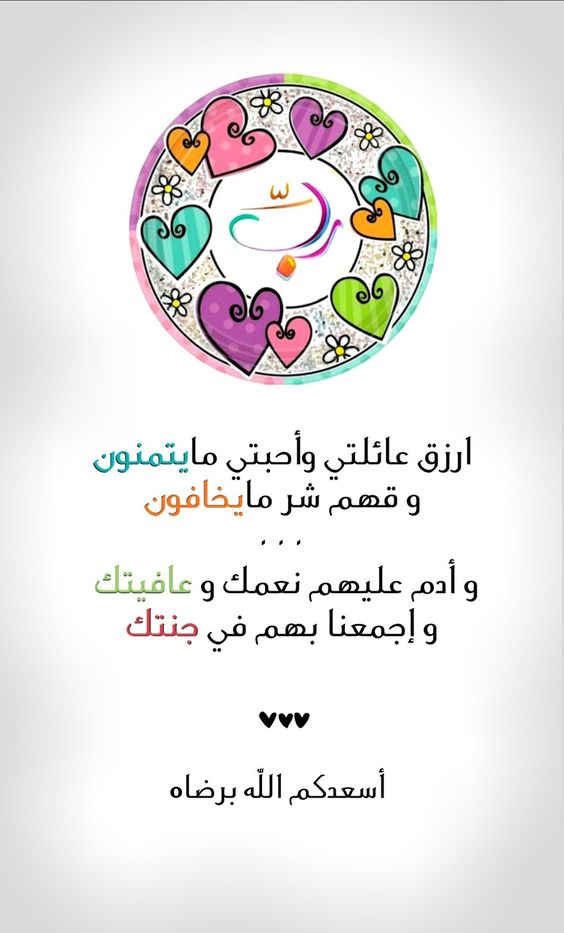 زاجل اليوم...
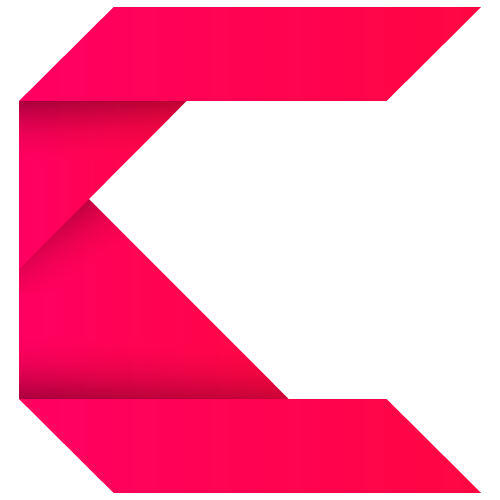 دستور الصف
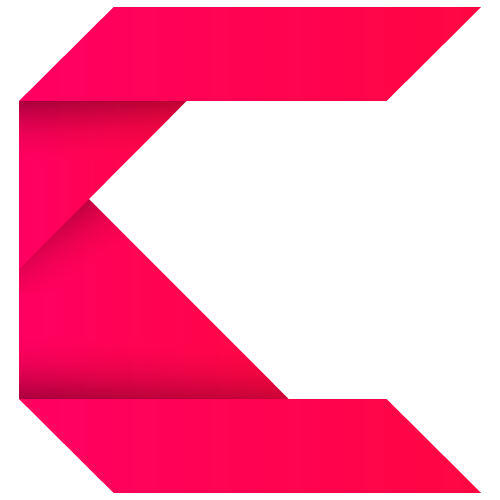 ابتسمي دائمًا 
تكلمي بهدوء.
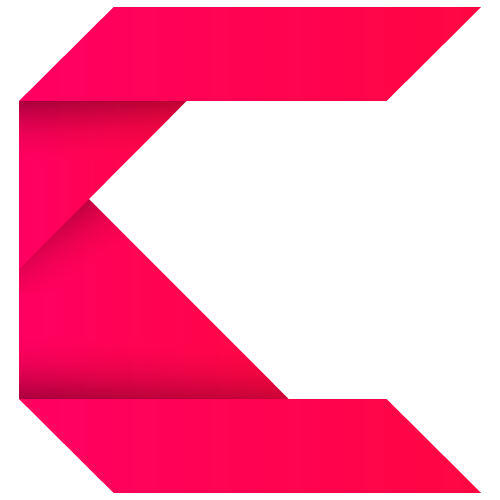 أ. لُجين عبد الرحمن الحارثي
"القوانين"
أحب لأخيك ما تحب لنفسك.
قولي لو سمحتِ وشكرًا!
عبري عن مشاعرك بأدب ووضوح.
لا تستسلمي!
لتكن
 أحلامكِ كبيرة!
كن مسؤولًا.
تذكّري أنكِ مميزة!
العفو عند المقدرة.
دستور الصف
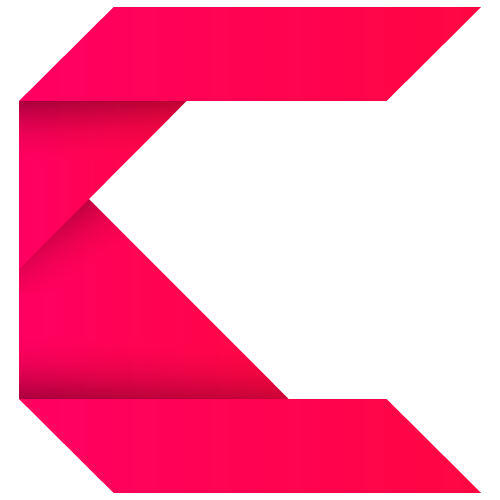 ابتسم دائمًا 
تكلم بهدوء.
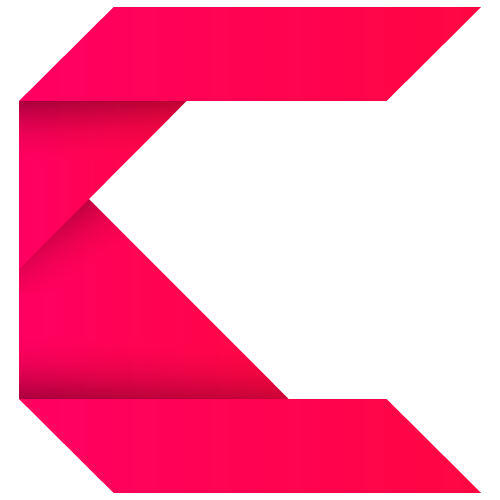 أ. لُجين عبد الرحمن الحارثي
"القوانين"
أحب لأخيك ما تحب لنفسك.
قل لو سمحت وشكرًا!
عبر عن مشاعرك بأدب ووضوح.
لا تستسلم!
لتكن
 أحلامك كبيرة!
كن مسؤولًا.
تذكّر أنك مميز!
العفو عند المقدرة.
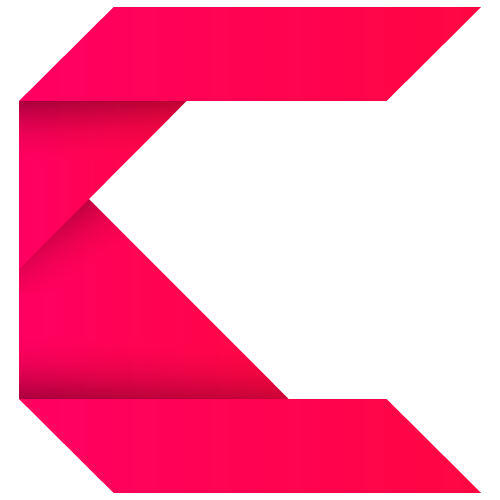 مراجعة الدرس السابق
نقطة في الدرس تحدثتِ عنها خارج المدرسة.
عن ماذا تحدثنا؟
ما كان موضوعه؟
معلومة مازلت منبهرة منها.
أذكري سؤالًا مهمًا.
اختاري صديقة وأجيبي عن سؤالها.
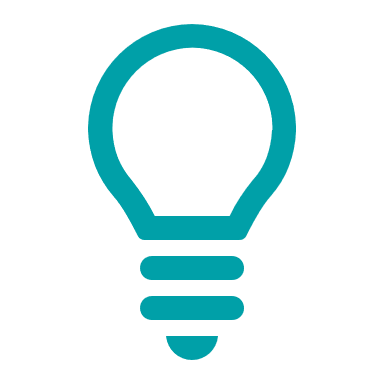 معلومة استفدت منها.
معلومة أردت الاستفسار عنها.
لخصي الدرس في نقاط.
لنشاهد مقطعًا هادفًا.
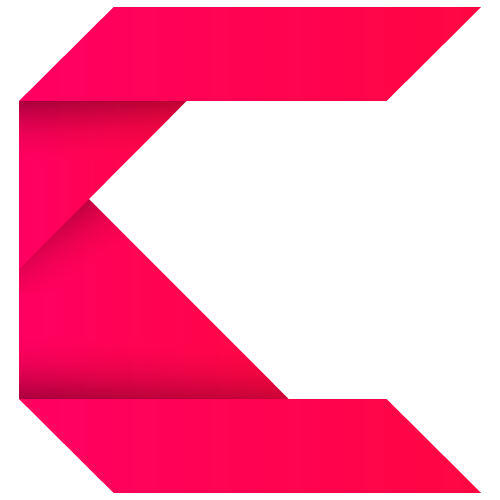 تهيئة
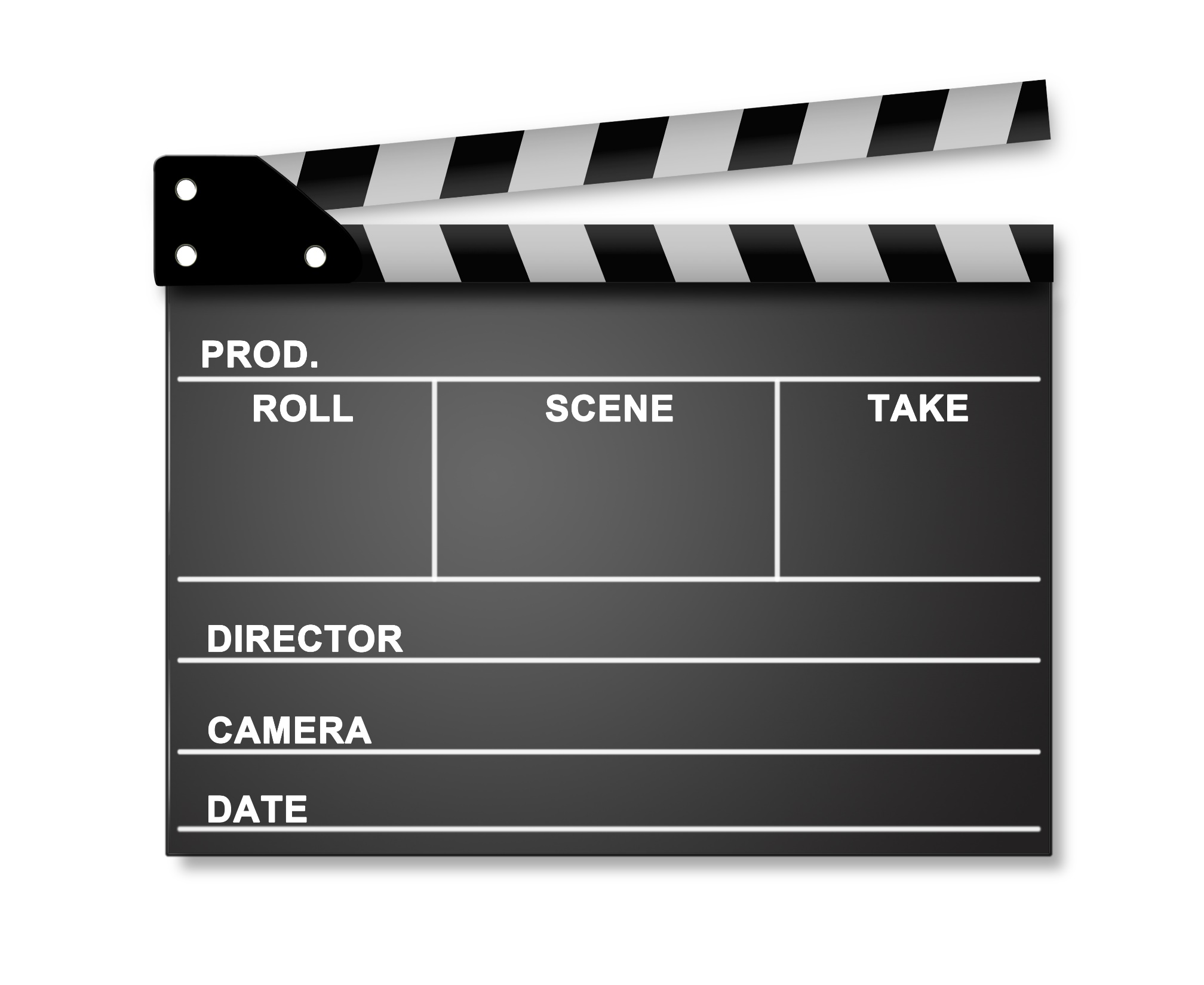 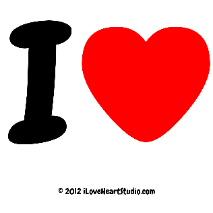 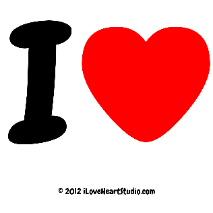 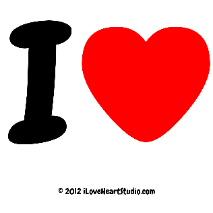 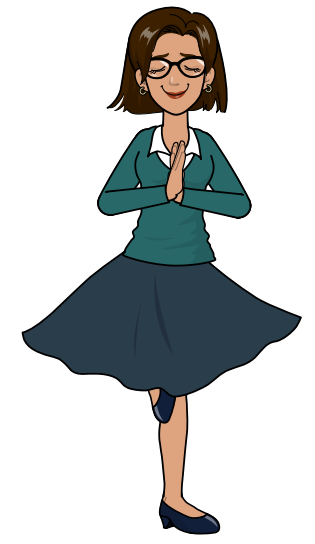 الدراسات الاجتماعية والمواطنة
المادة:
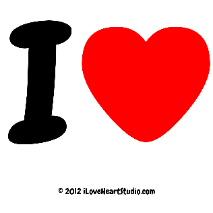 العنوان
المعلمة
الصف
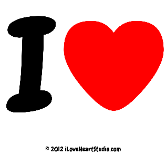 الثاني متوسط
إدارة الوقت
أ. لُجين عبد الرحمن الحارثي
مكتب التربية العربي لدول الخليج
المخرج
يوتيوب
كاميرا
1441 هـ
التاريخ
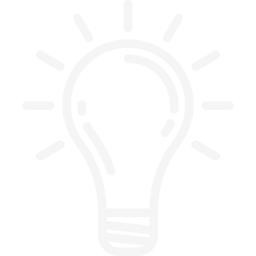 بطاقة:  شاهدي ودوني
الزمن: دقيقة واحدة
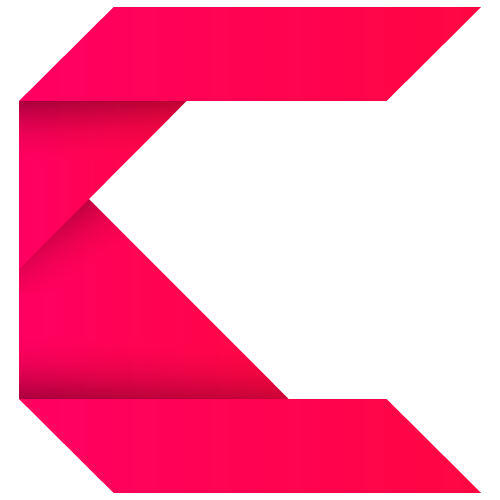 تهيئة
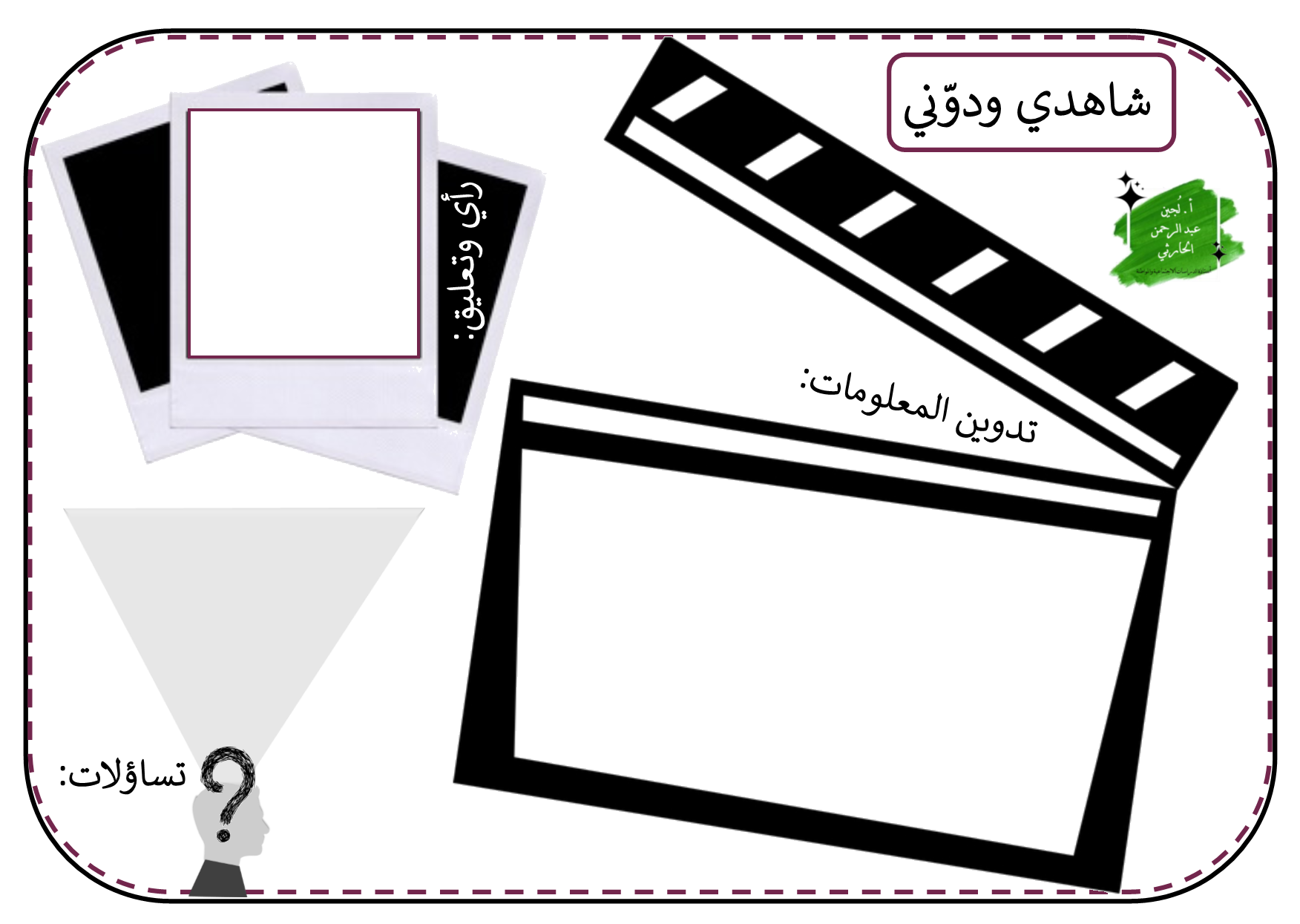 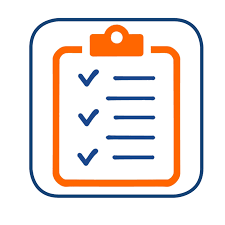 الخطوات:
بعد مشاهدة المقطع السابق، دوني أكبر قدر من الحقائق والأفكار، تساؤلاتكِ إن وجدت بالإضافة إلى رأيكِ وتعليقكِ على ما شاهدته.
مقدمة
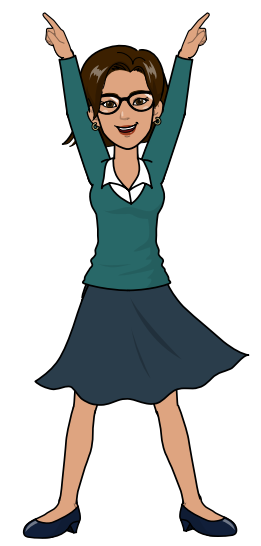 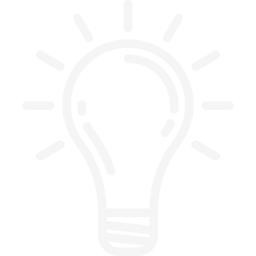 بطاقة:  شاهد ودون
الزمن: دقيقة واحدة
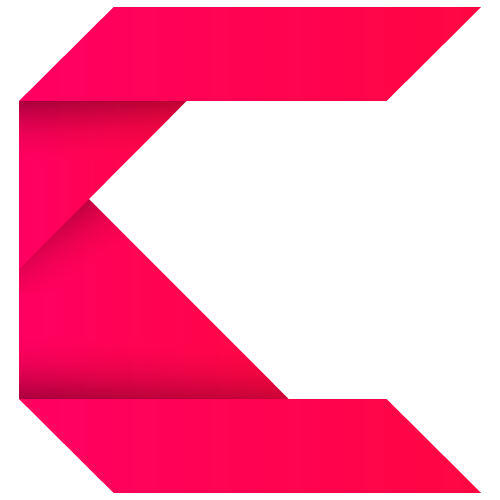 تهيئة
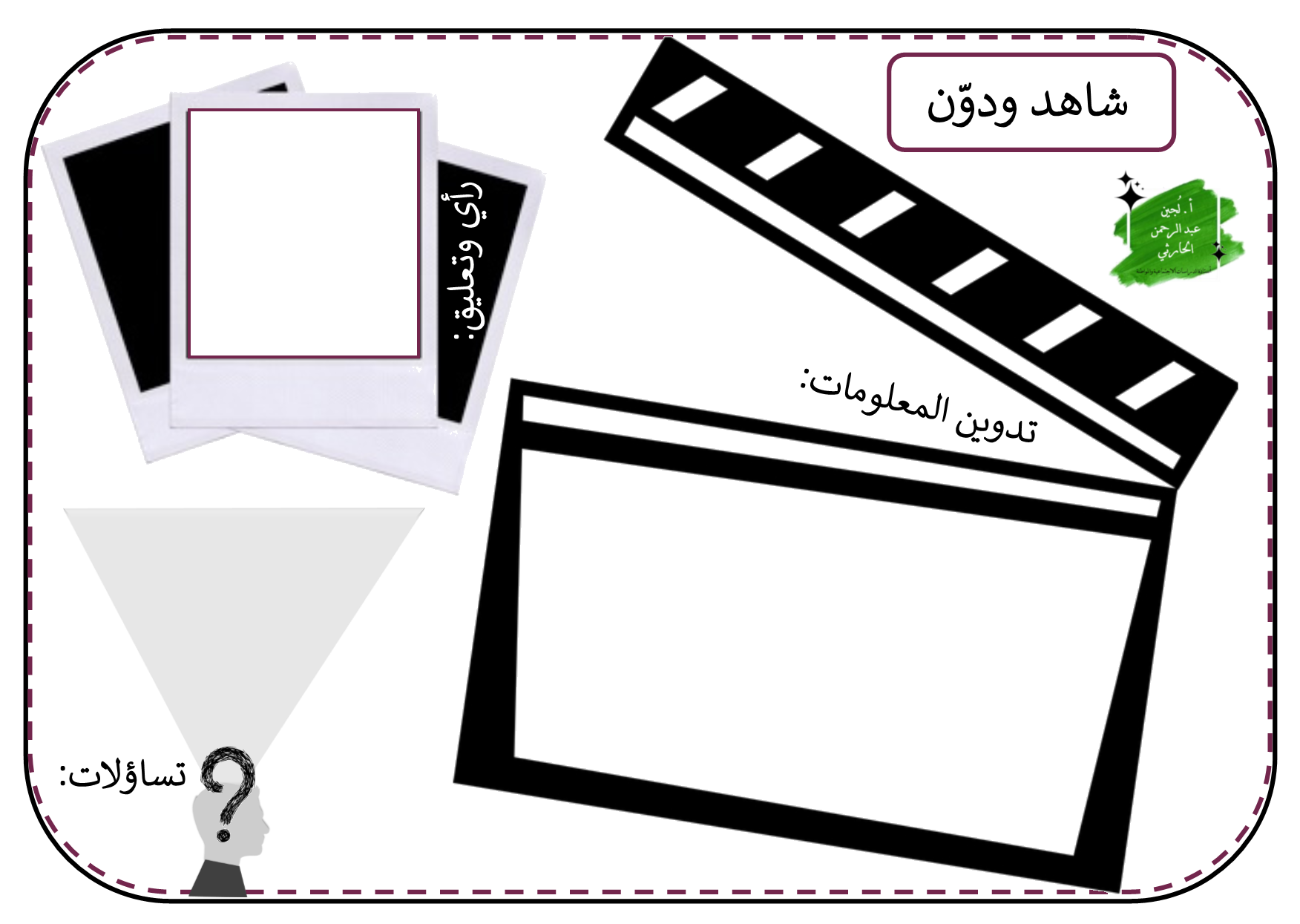 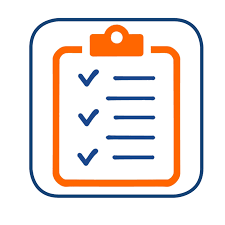 الخطوات:
بعد مشاهدة المقطع السابق، دون أكبر قدر من الحقائق والأفكار، تساؤلاتك إن وجدت بالإضافة إلى رأيك وتعليقك على ما شاهدته.
مقدمة
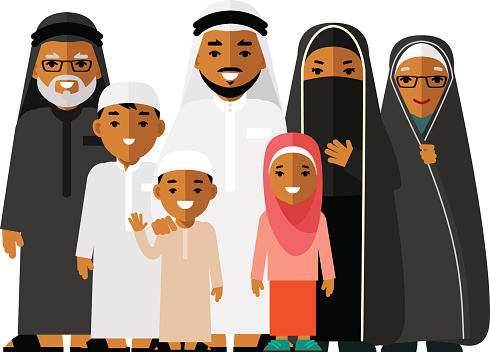 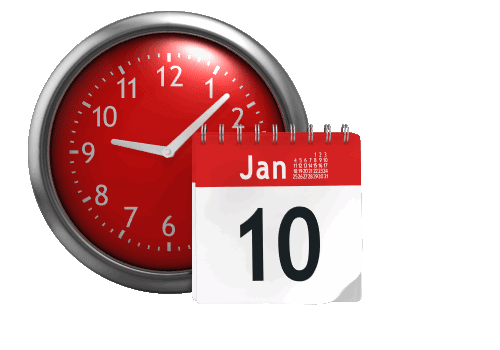 الدرس السادس عشر
إدارة الوقت
مقدمة
وفق الفصل الدراسي
التقويم
وفق التوقيت الزمني
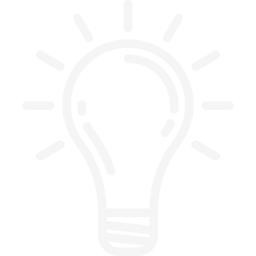 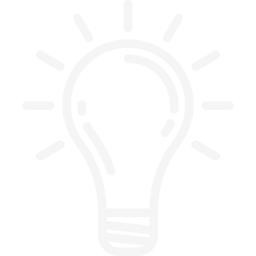 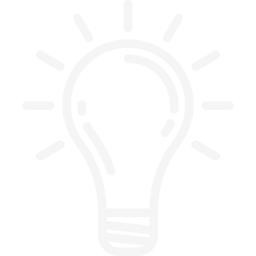 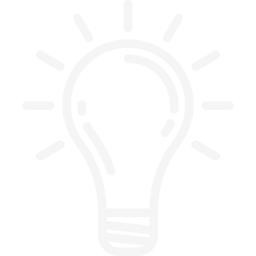 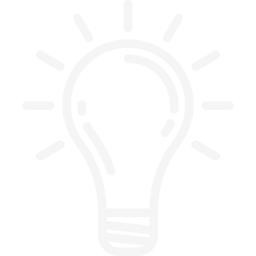 وفق الفترات
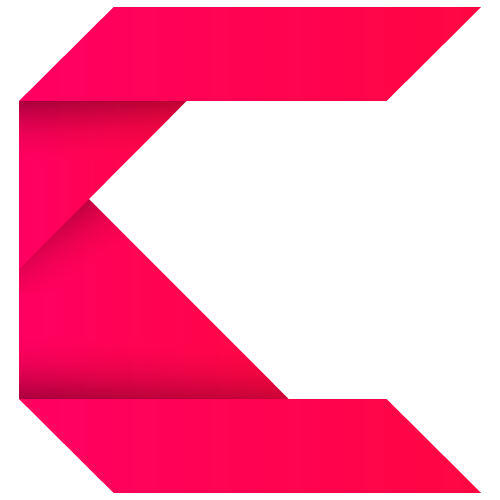 الدرس السادس عشر
إدارة الوقت
أهداف الدرس:
أن تتعرف الطالبة على ...
التقويم
مقدمة
وفق الفصل الدراسي
وفق التوقيت الزمني
وفق الفترات
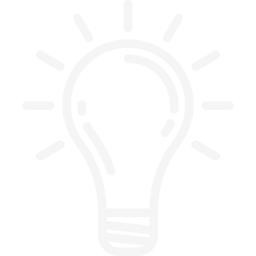 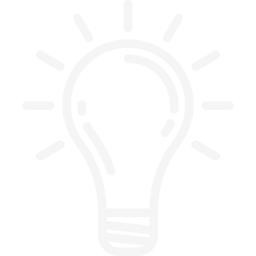 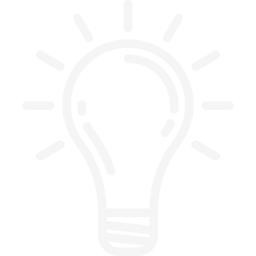 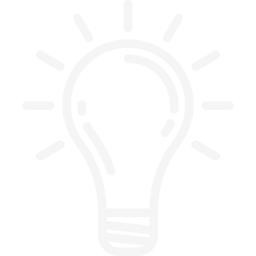 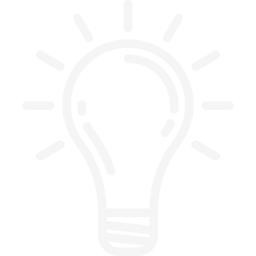 أن تتعرف الطالبة على ...
أن تتعرف الطالبة على ...
أن تتعرف الطالبة على ...
أن تتعرف الطالبة على ...
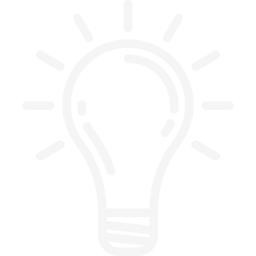 استراتيجية:  التعلم الذاتي 
الزمن: 3 دقائق
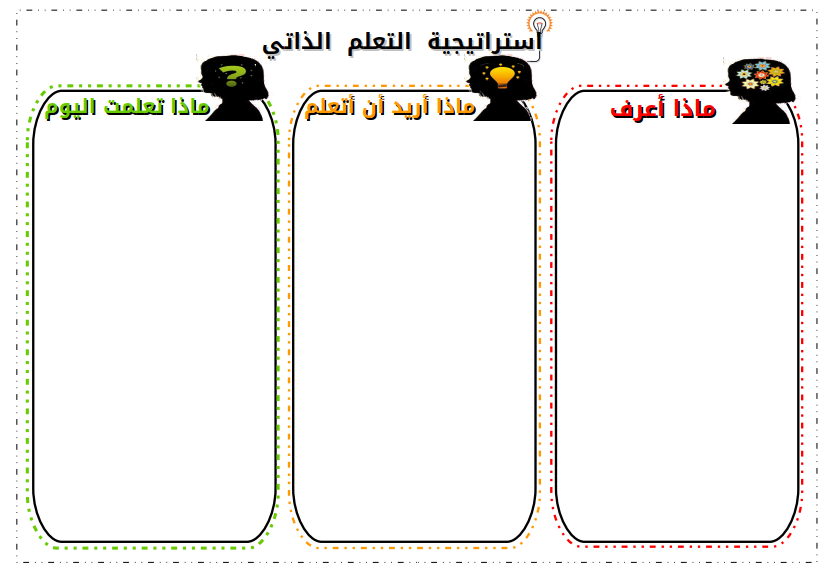 مقدمة
التقويم
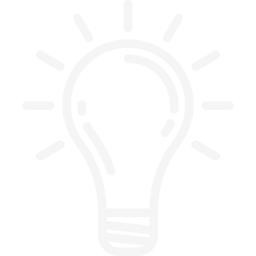 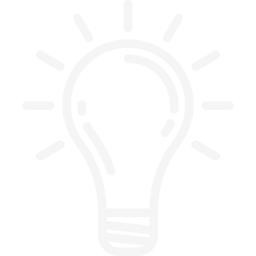 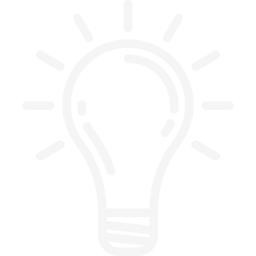 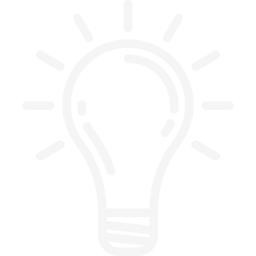 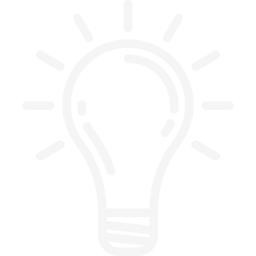 وفق التوقيت الزمني
وفق الفصل الدراسي
وفق الفترات
يعتمد التخطيط على حسن إدارة الوقت وهناك عدد من الطرق لتنظيم ذلك:
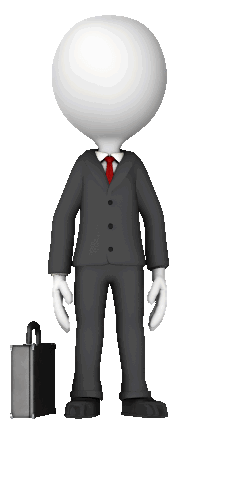 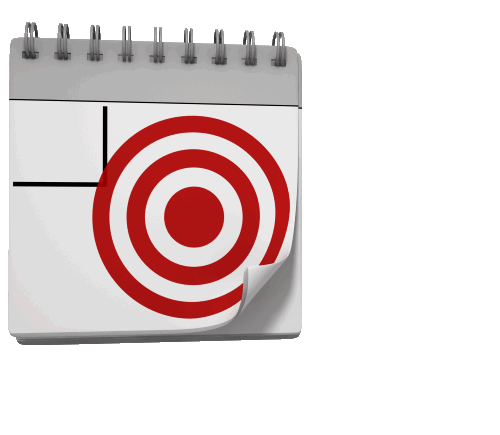 إدارة الوقت وفق التوقيت الزمني
مقدمة
التقويم
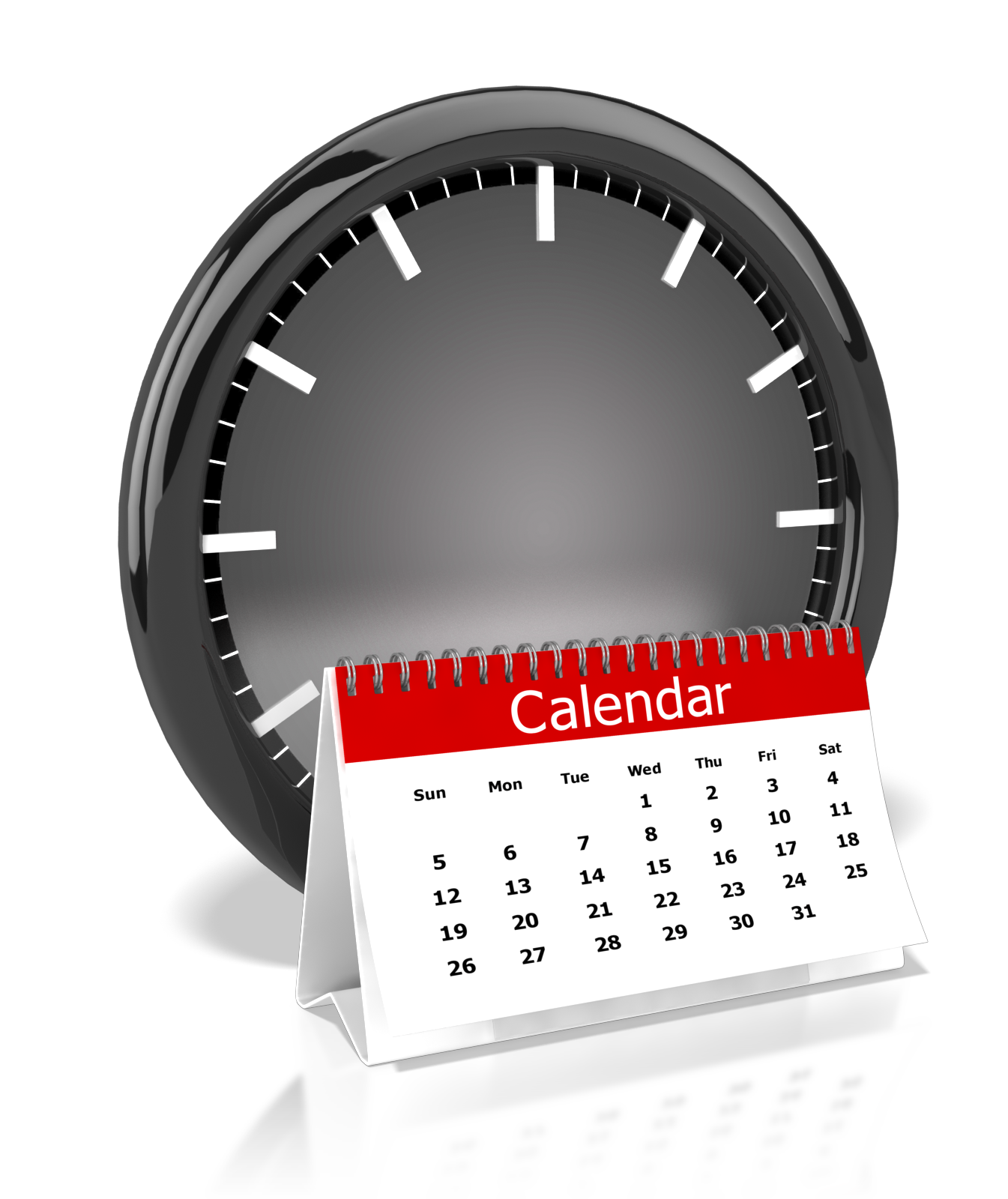 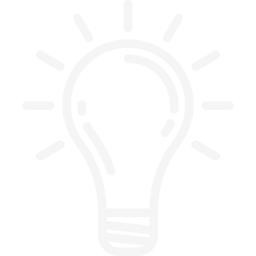 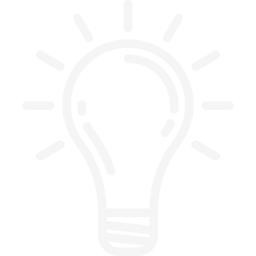 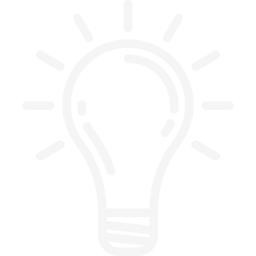 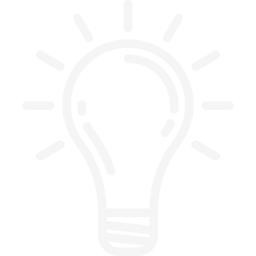 وفق التوقيت الزمني
وفق الفصل الدراسي
وفق الفترات
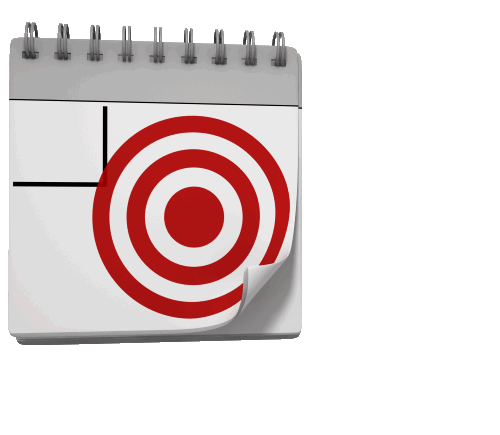 إدارة الوقت وفق الفترات
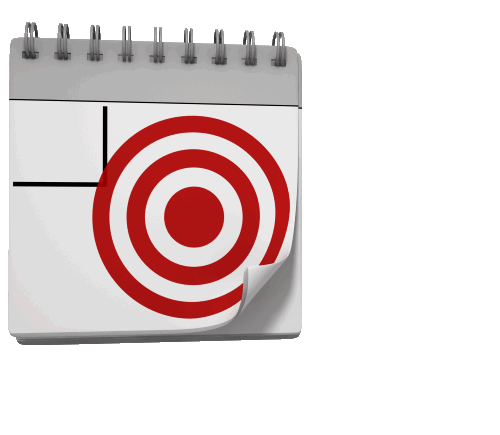 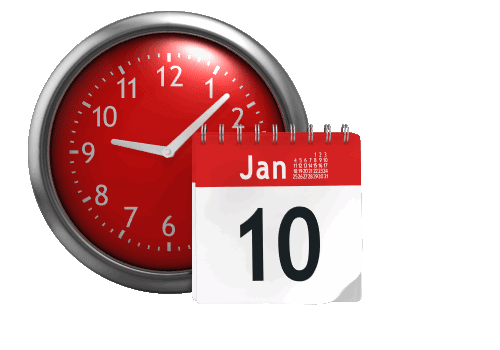 إدارة الوقت وفق الفصل الدراسي
لنشاهد مقطعًا هادفًا.
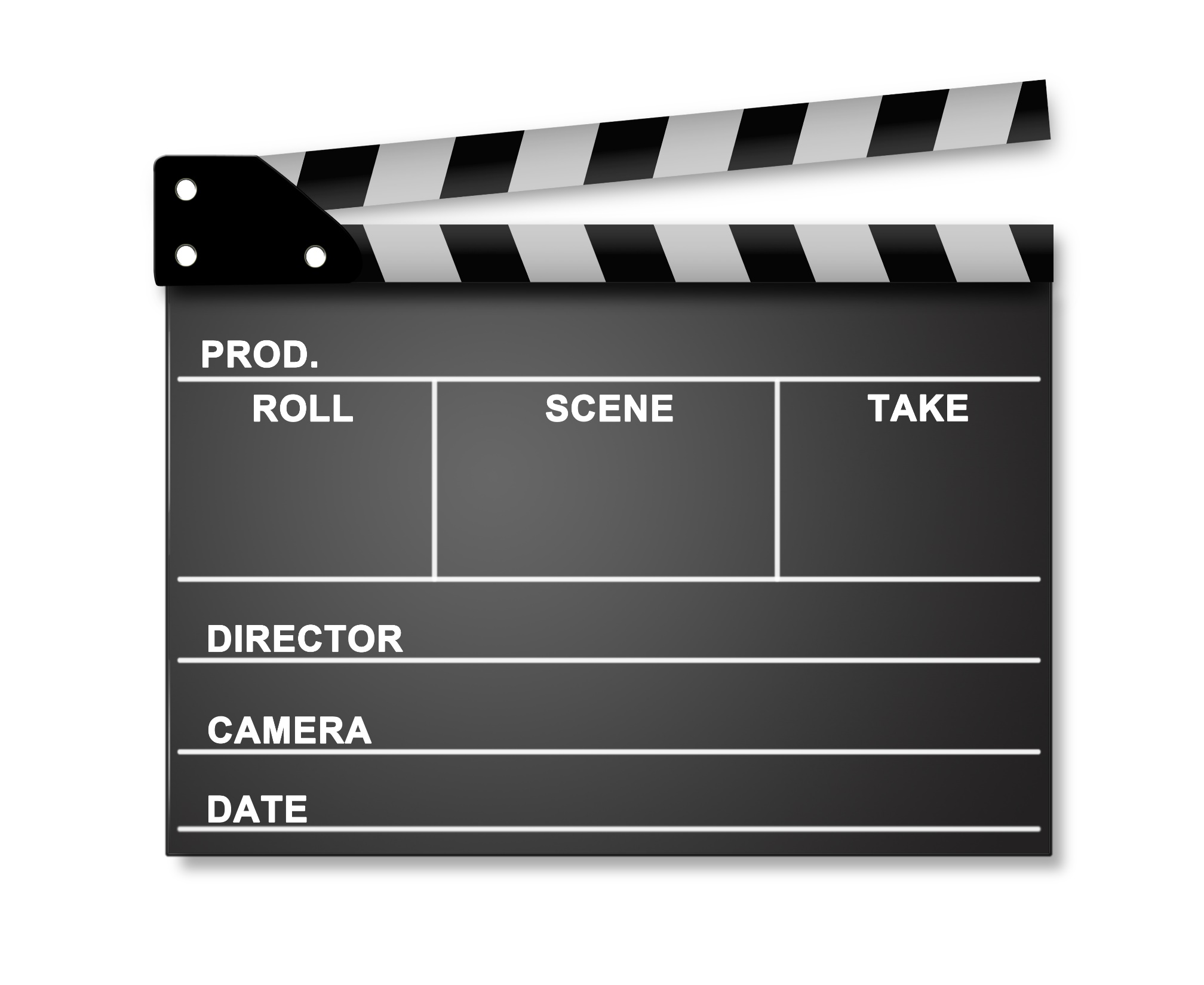 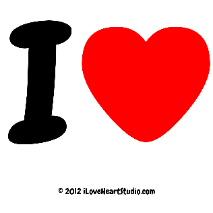 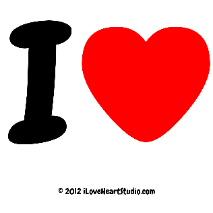 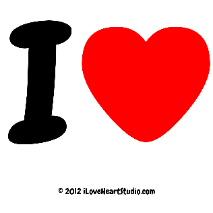 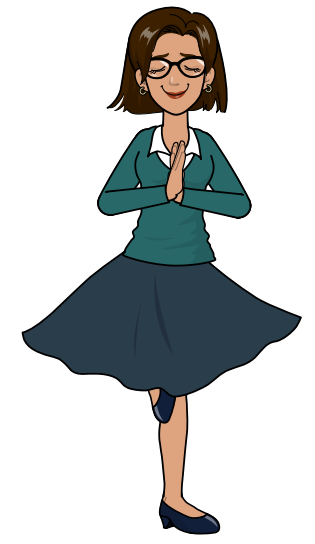 الدراسات الاجتماعية والمواطنة
المادة:
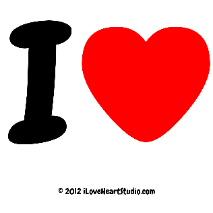 العنوان
المعلمة
الصف
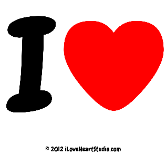 7 حقائق فعالة ومؤثرة حول إدارة الوقت.. ستغير نظرتك تماماً!
الثاني متوسط
أ. لُجين عبد الرحمن الحارثي
المخرج
NoSkip
يوتيوب
كاميرا
1441 هـ
التاريخ
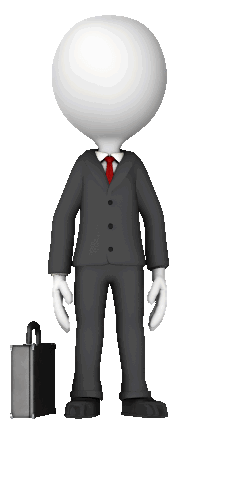 إدارة الوقت وفق التوقيت الزمني
مقدمة
التقويم
وفق التوقيت الزمني
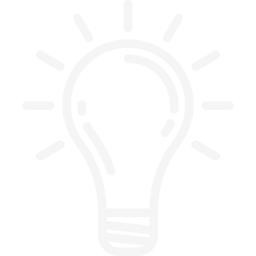 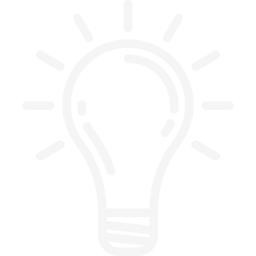 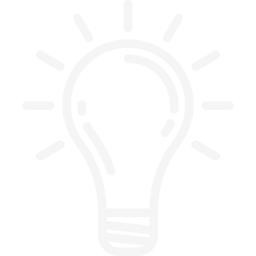 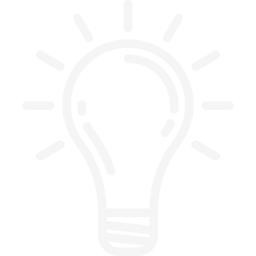 وفق الفصل الدراسي
وفق الفترات
يجري ترتيب الأعمال ترتيبا دقيقاً حسب التوقيت الزمني لليوم (الساعات والدقائق).
نشاط: إدارة الوقت وفق التوقيت الزمني
الزمن: إلى فوز أحد المجموعات
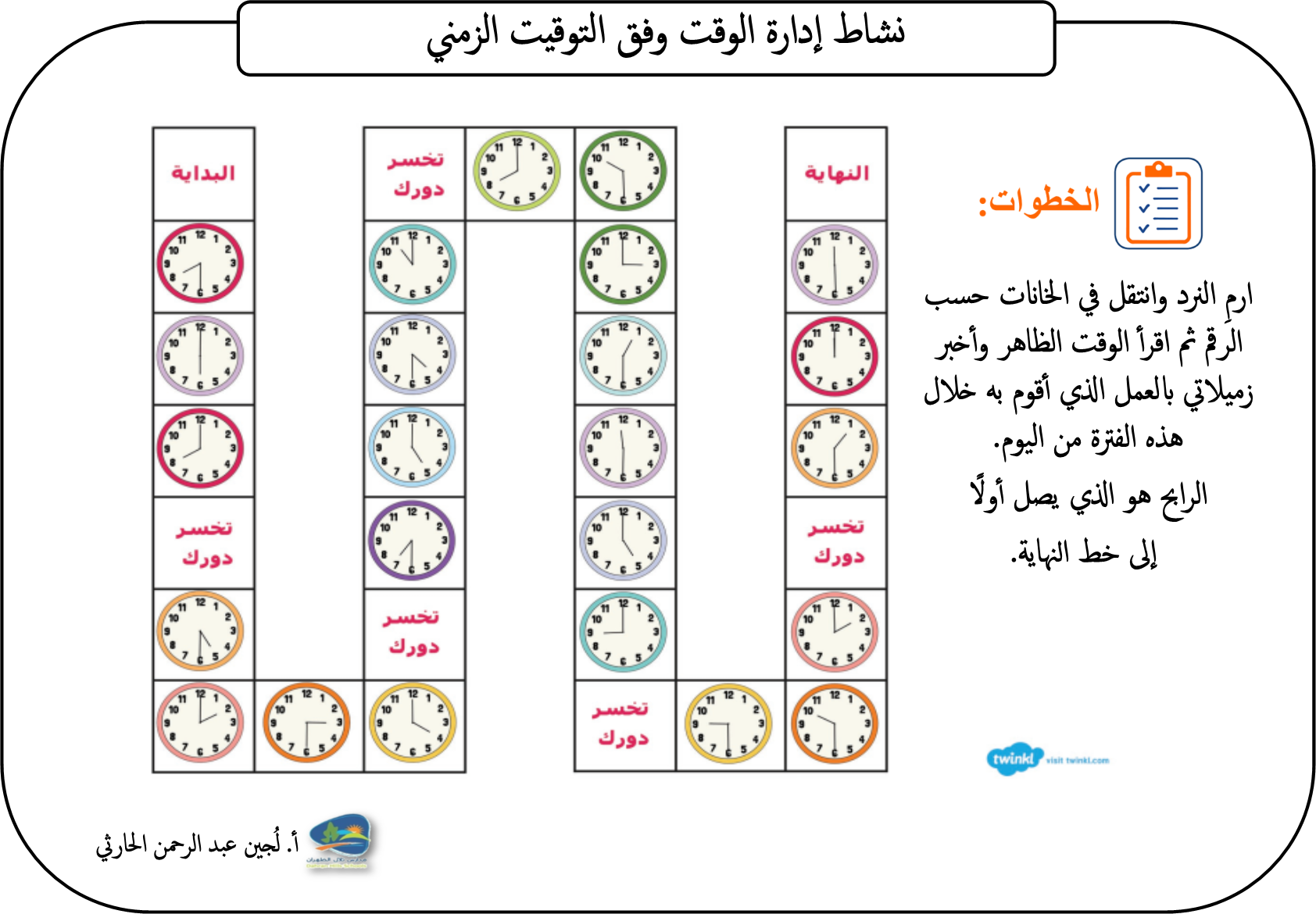 مقدمة
التقويم
وفق التوقيت الزمني
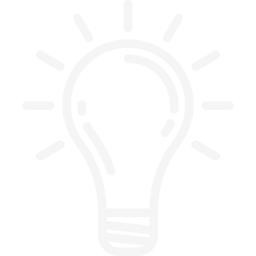 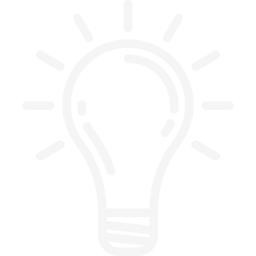 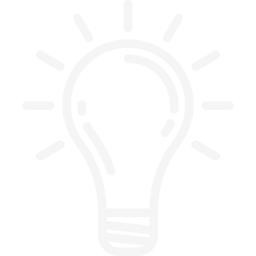 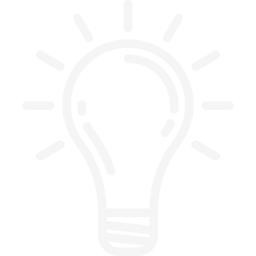 وفق الفصل الدراسي
وفق الفترات
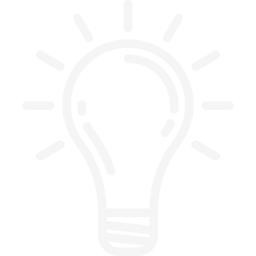 استراتيجية:
الزمن:
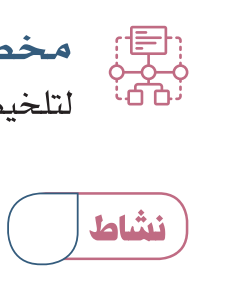 1
صفحة/153
يحدد الطلبة الأعمال داخل الجدول الأسبوعي الآتي:
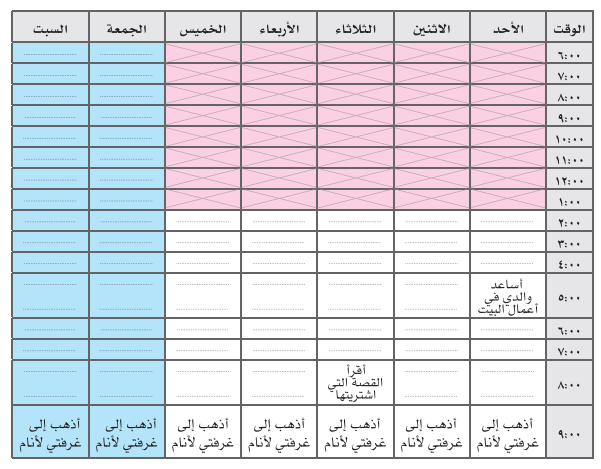 مقدمة
التقويم
وفق التوقيت الزمني
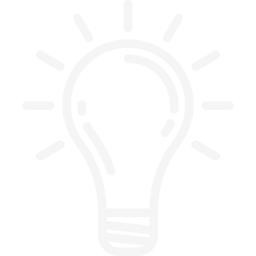 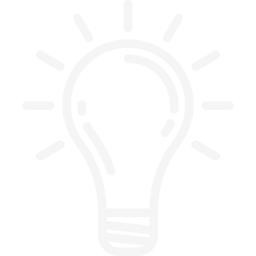 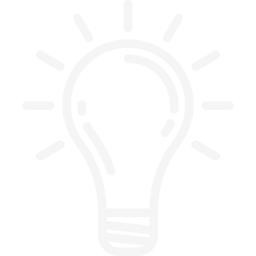 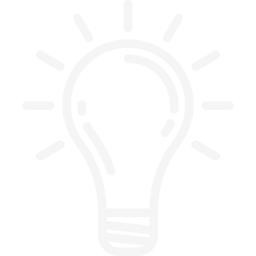 وفق الفصل الدراسي
وفق الفترات
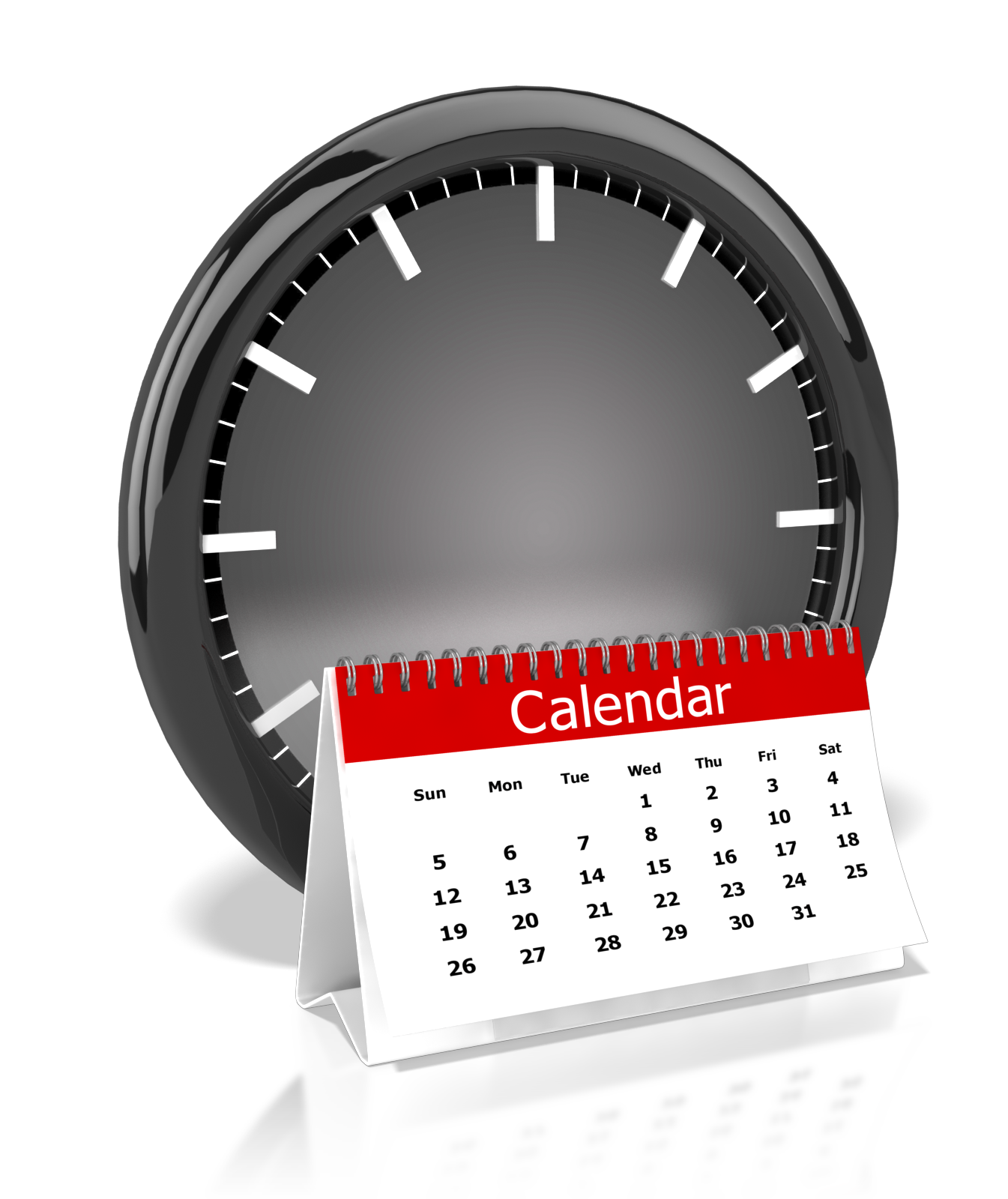 إدارة الوقت وفق الفترات
مقدمة
التقويم
وفق الفصل الدراسي
وفق التوقيت الزمني
وفق الفترات
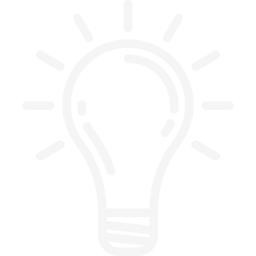 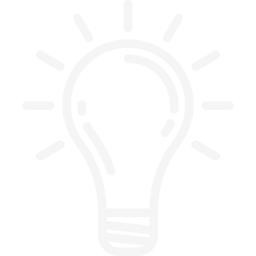 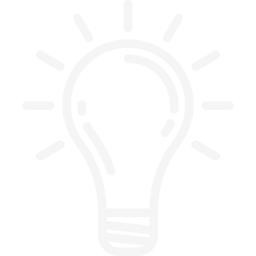 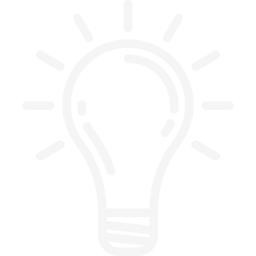 يمكن استعمال نوع آخر من تصميم الجداول لأداء الأعمال يكون وفق الفترات اليومية وذلك عندما تكون الأعمال قليلة.
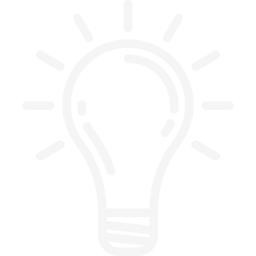 استراتيجية:  خريطة المفردات
الزمن: دقيقة
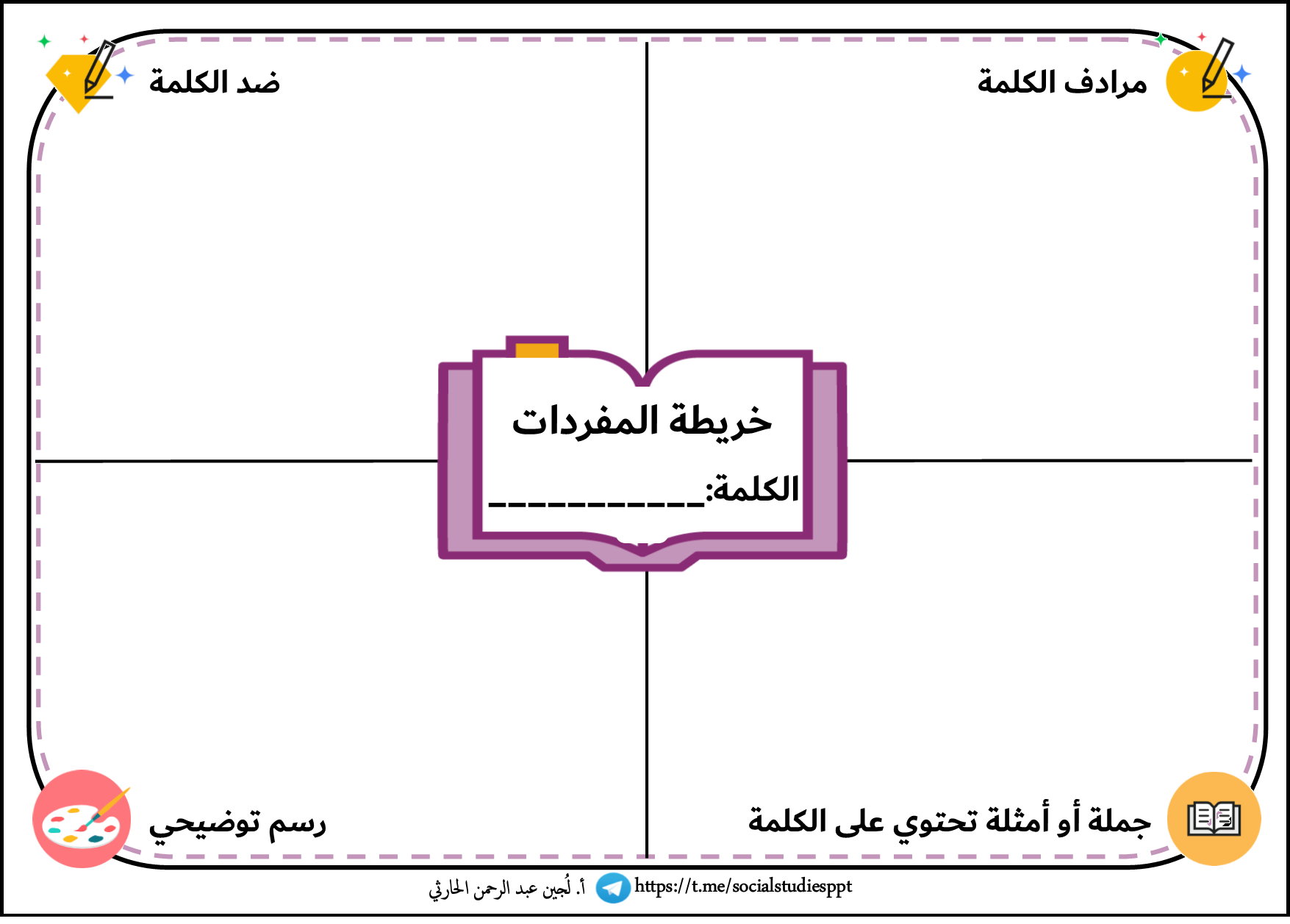 مقدمة
التقويم
وفق الفصل الدراسي
وفق التوقيت الزمني
وفق الفترات
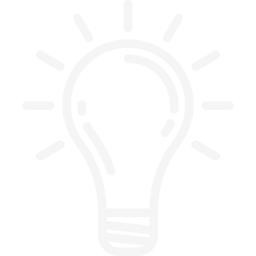 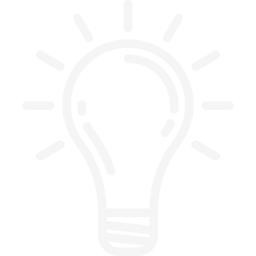 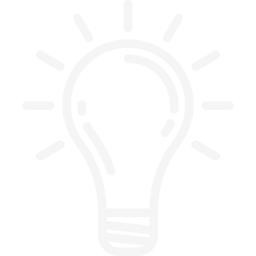 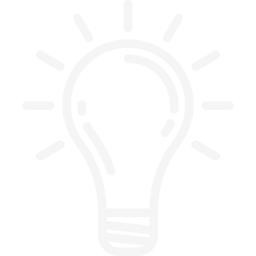 الفترات اليومية
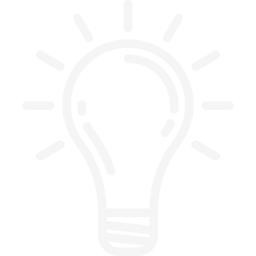 استراتيجية:
الزمن:
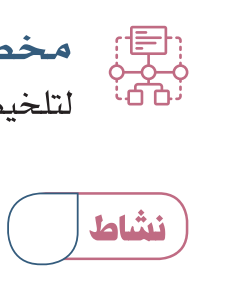 2
صفحة/154
يحدد الطلبة  الأعمال داخل الجدول الأسبوعي وفق الفترات:
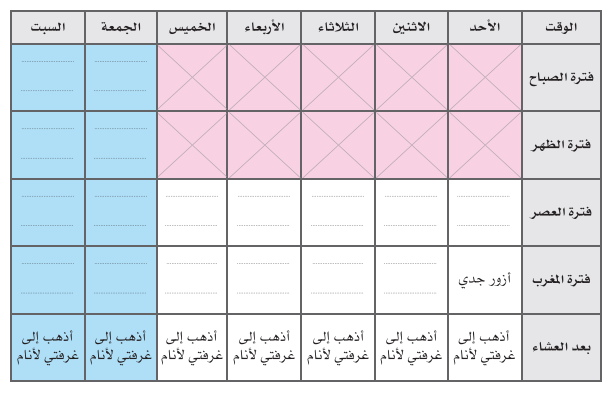 مقدمة
التقويم
وفق الفصل الدراسي
وفق التوقيت الزمني
وفق الفترات
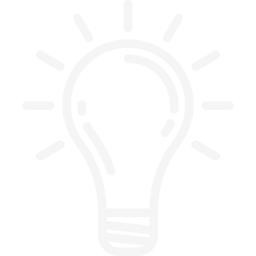 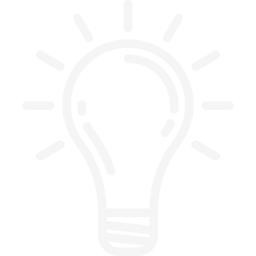 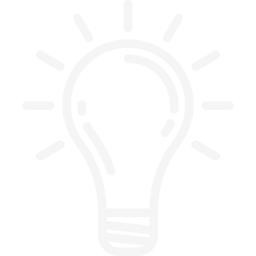 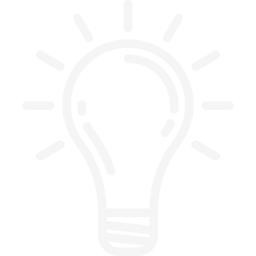 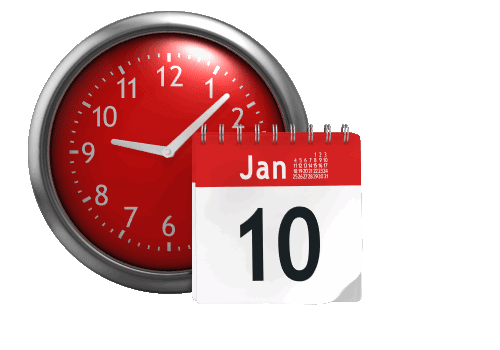 إدارة الوقت وفق الفصل الدراسي
مقدمة
وفق التوقيت الزمني
التقويم
وفق الفصل الدراسي
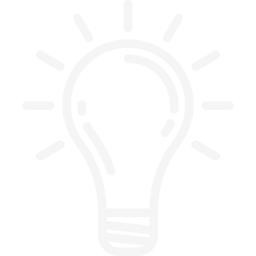 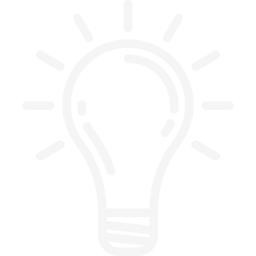 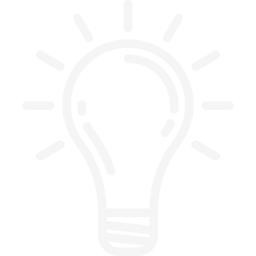 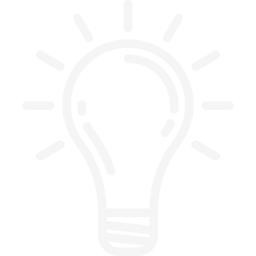 وفق الفترات
يكون فيه تخطيط الأعمال للفصل الدراسي بالأسابيع لكل أسبوع خانة خاصة به.
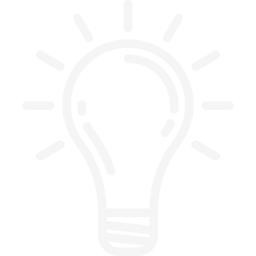 استراتيجية:
الزمن:
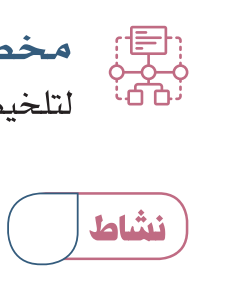 3
صفحة/155
يحدد الطلبة الأعمال داخل الجدول الفصلي وفق الأسابيع:
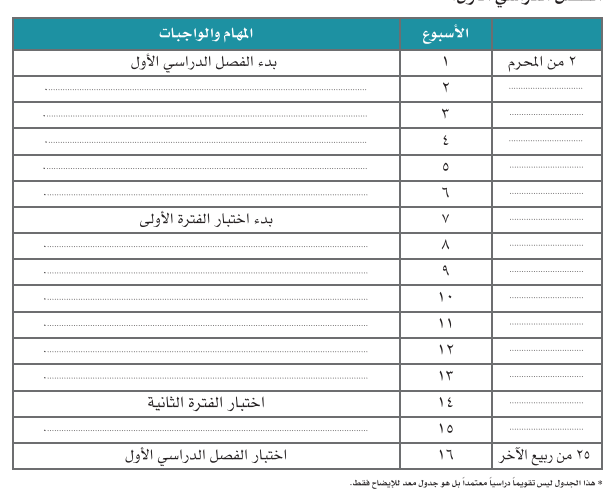 مقدمة
وفق التوقيت الزمني
التقويم
وفق الفصل الدراسي
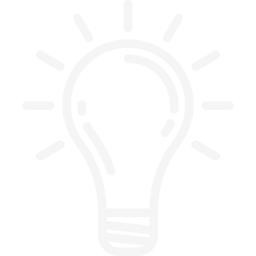 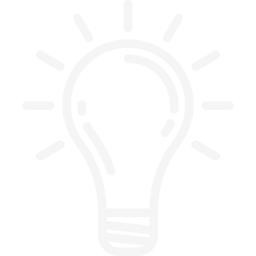 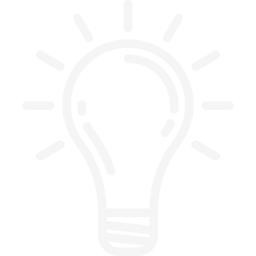 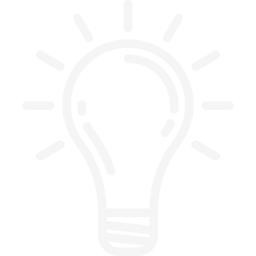 وفق الفترات
لنشاهد مقطعًا هادفًا.
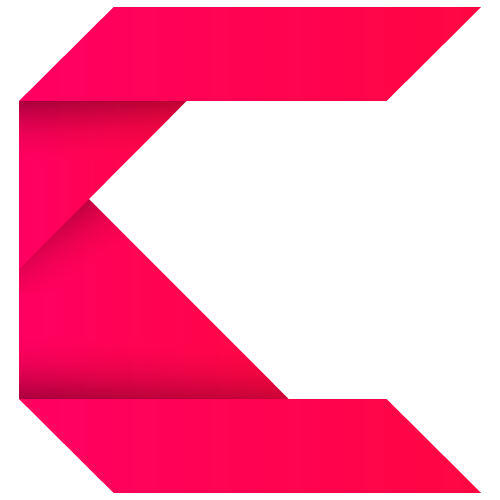 ختامًا
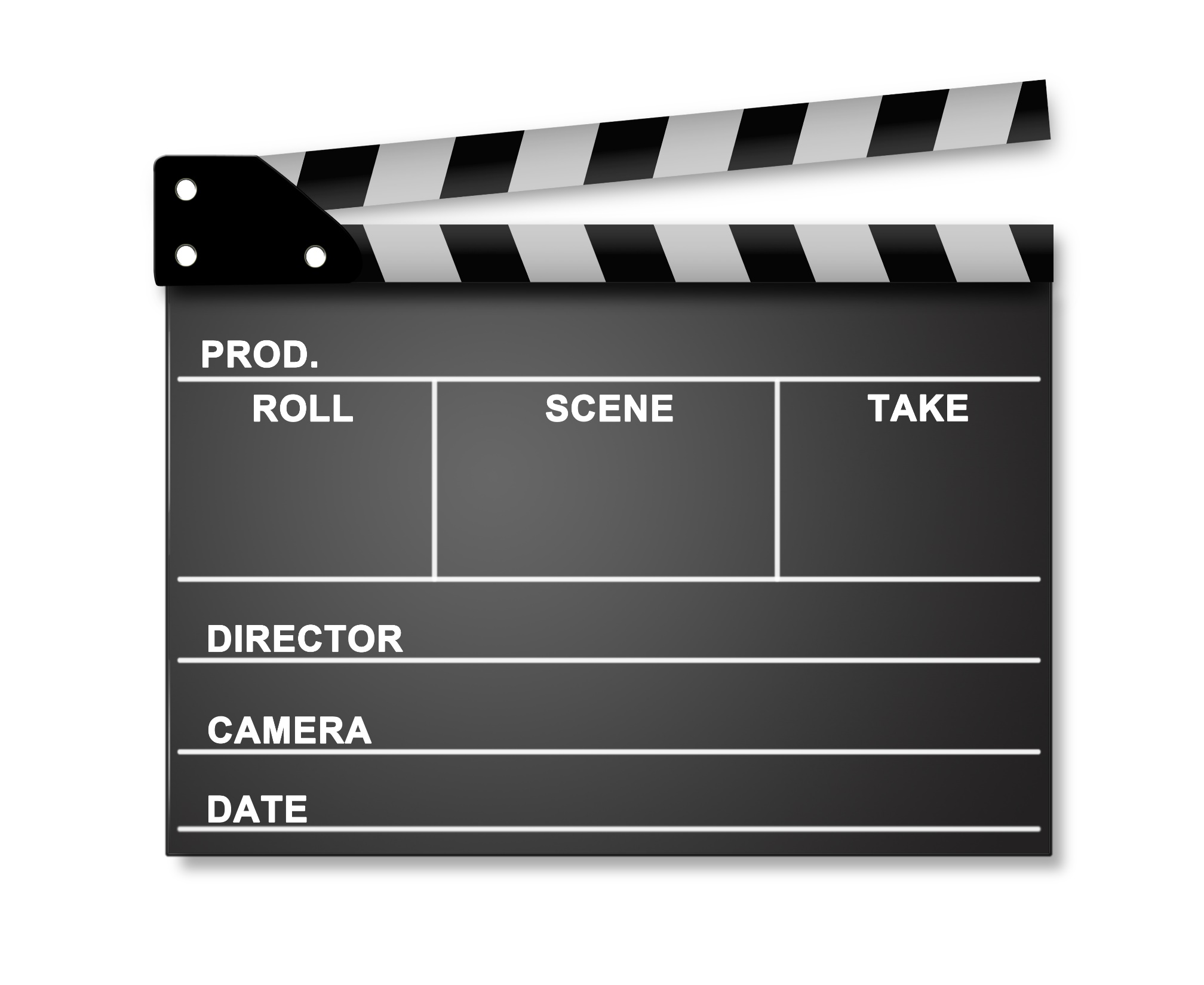 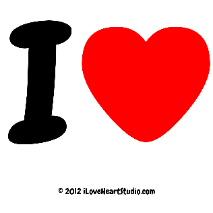 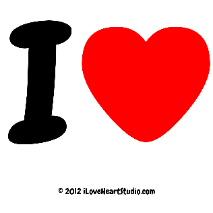 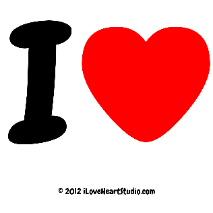 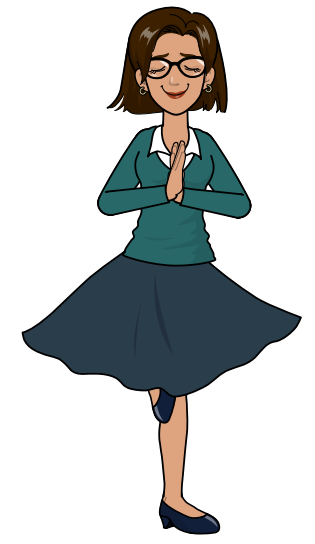 الدراسات الاجتماعية والمواطنة
المادة:
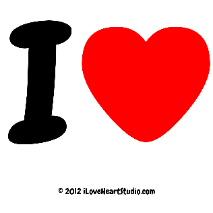 العنوان
المعلمة
الصف
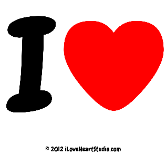 الثاني متوسط
نصائح مهمة في إدارة الوقت
أ. لُجين عبد الرحمن الحارثي
مركز الإنتاج - وزارة التعليم
المخرج
يوتيوب
كاميرا
1441 هـ
التاريخ
الاتجاهات الستة
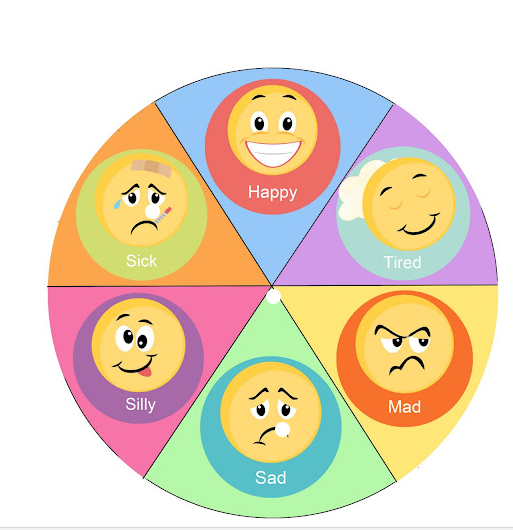 مجموعة لطالبة
طالبة لمجموعة
طالبة لطالبة
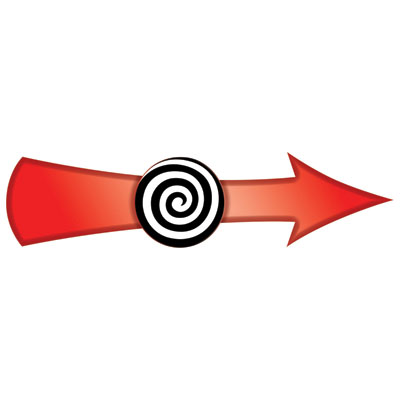 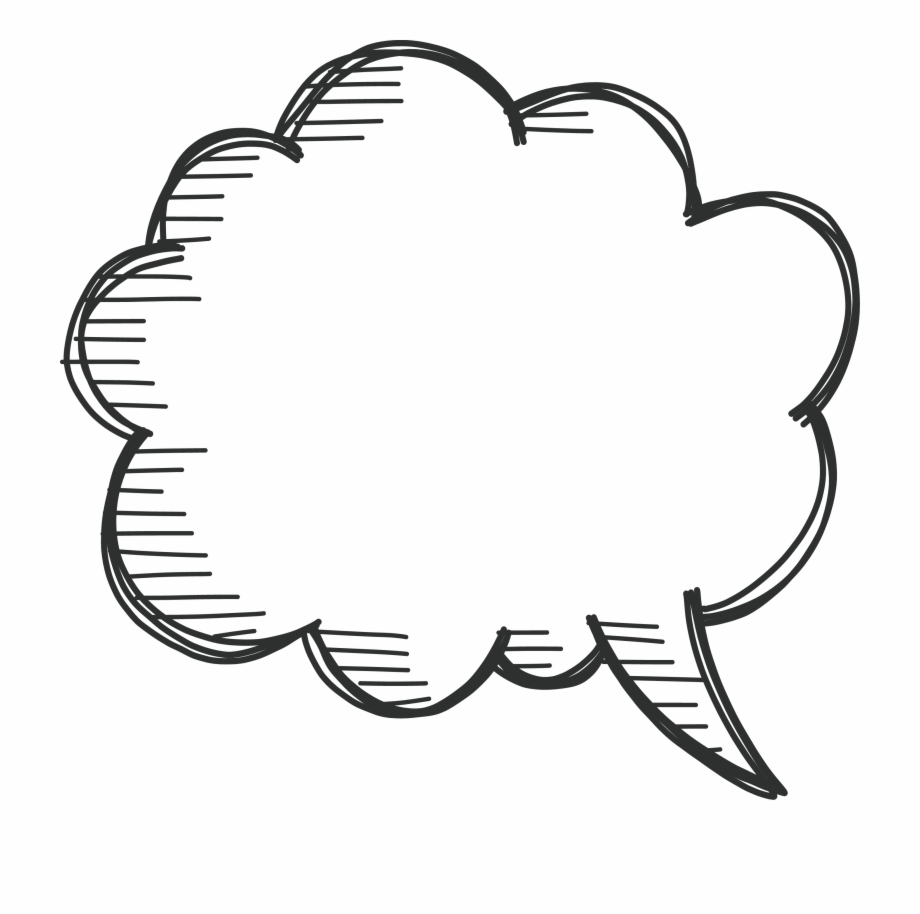 هيا لنتساءل ونتساءل ونتساءل تساؤلات تتلوها تساؤلات.
معلمة لطالبة
طالبة لمعلمة
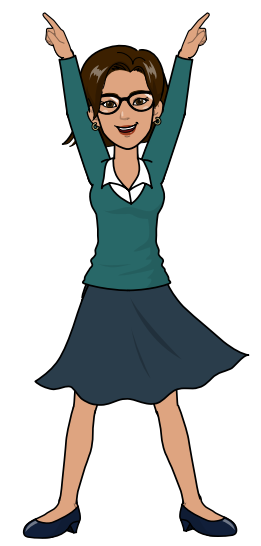 مجموعة لمجموعة
الاتجاهات الستة
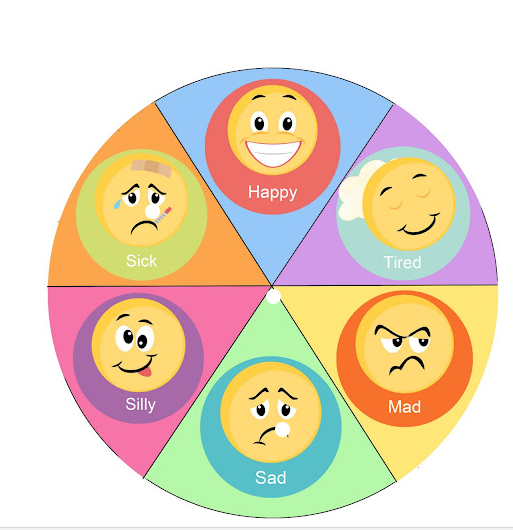 مجموعة لطالب
طالب لمجموعة
طالب لطالب
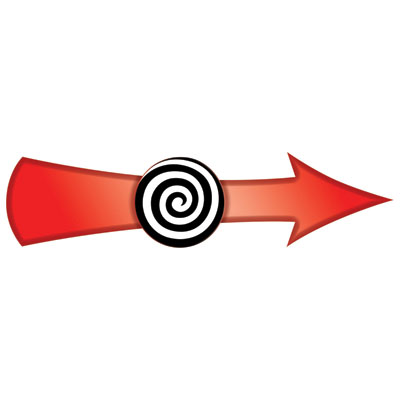 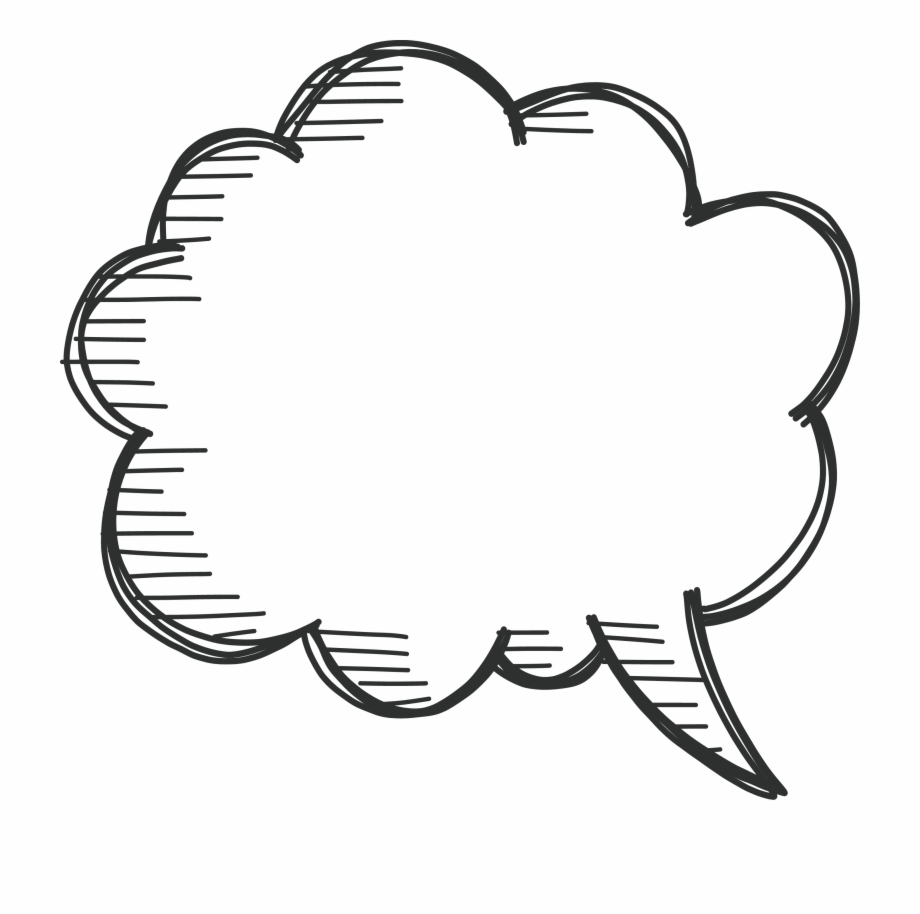 هيا لنتساءل ونتساءل ونتساءل تساؤلات تتلوها تساؤلات.
معلم لطالب
طالب لمعلمة
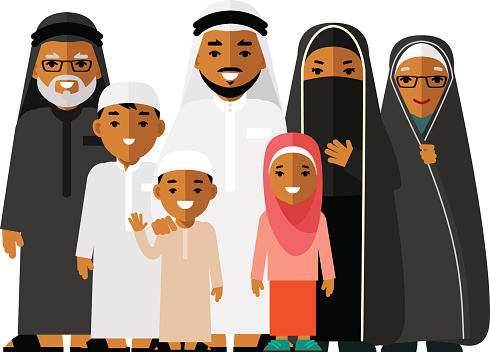 مجموعة لمجموعة
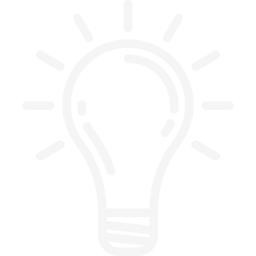 استراتيجية:  التعلم الذاتي 
الزمن: 3 دقائق
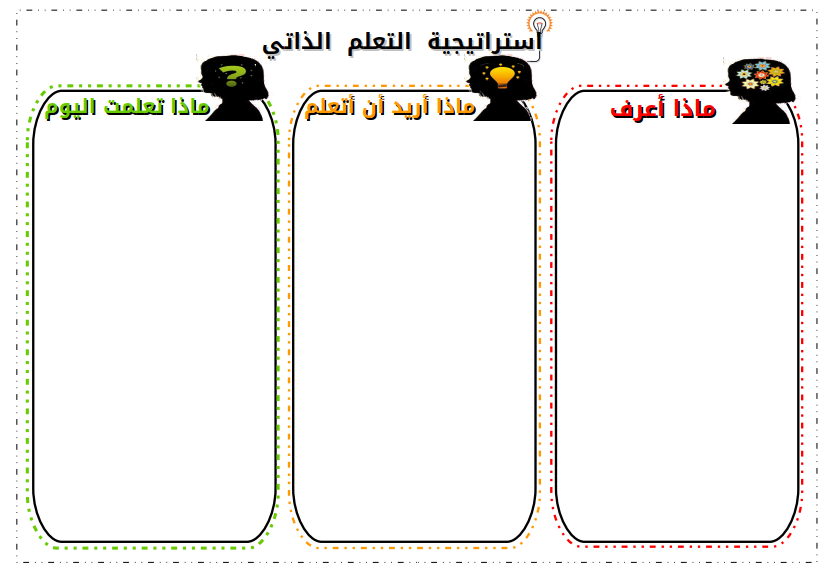 التقويم
مقدمة
وفق التوقيت الزمني
وفق الفصل الدراسي
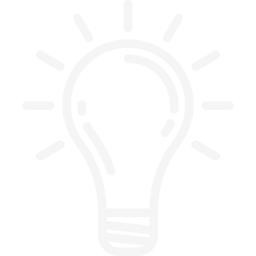 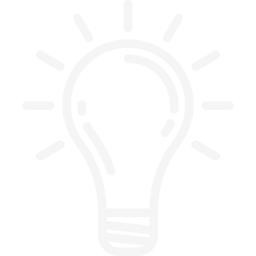 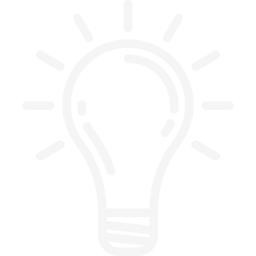 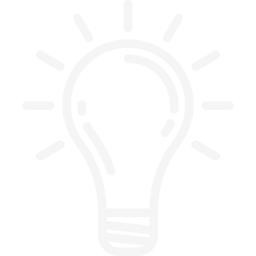 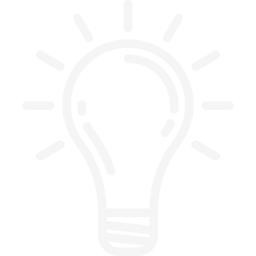 وفق الفترات
التقويم
واجب
التقويم
مقدمة
وفق التوقيت الزمني
وفق الفصل الدراسي
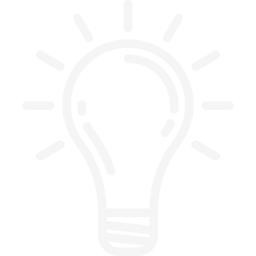 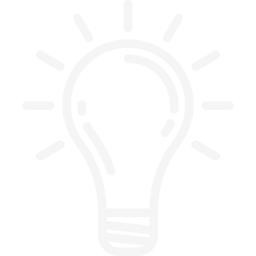 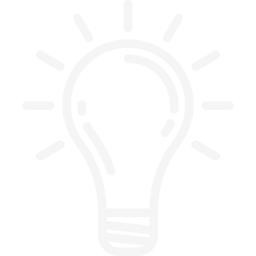 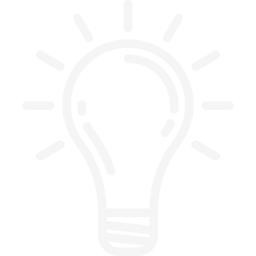 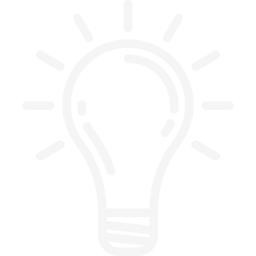 وفق الفترات
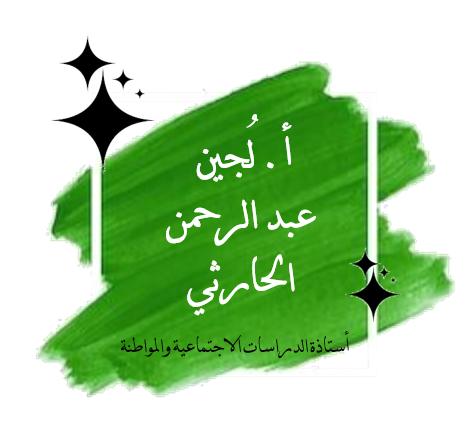 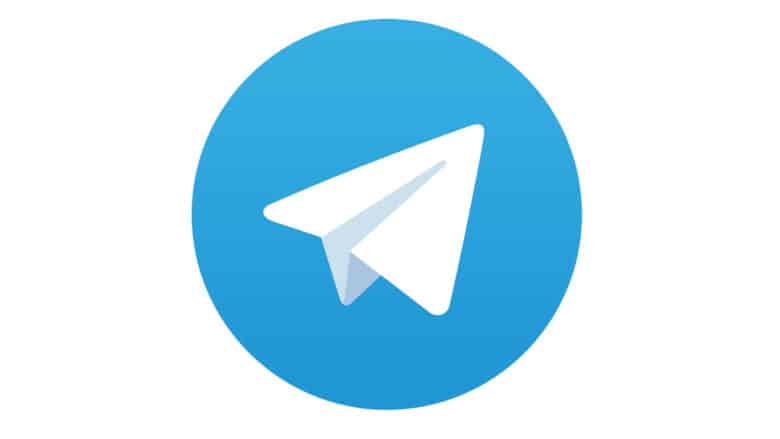 جميع الحقوق محفوظة، يسمح بتعديل العمل لغرض تعليمي شخصي فقط.
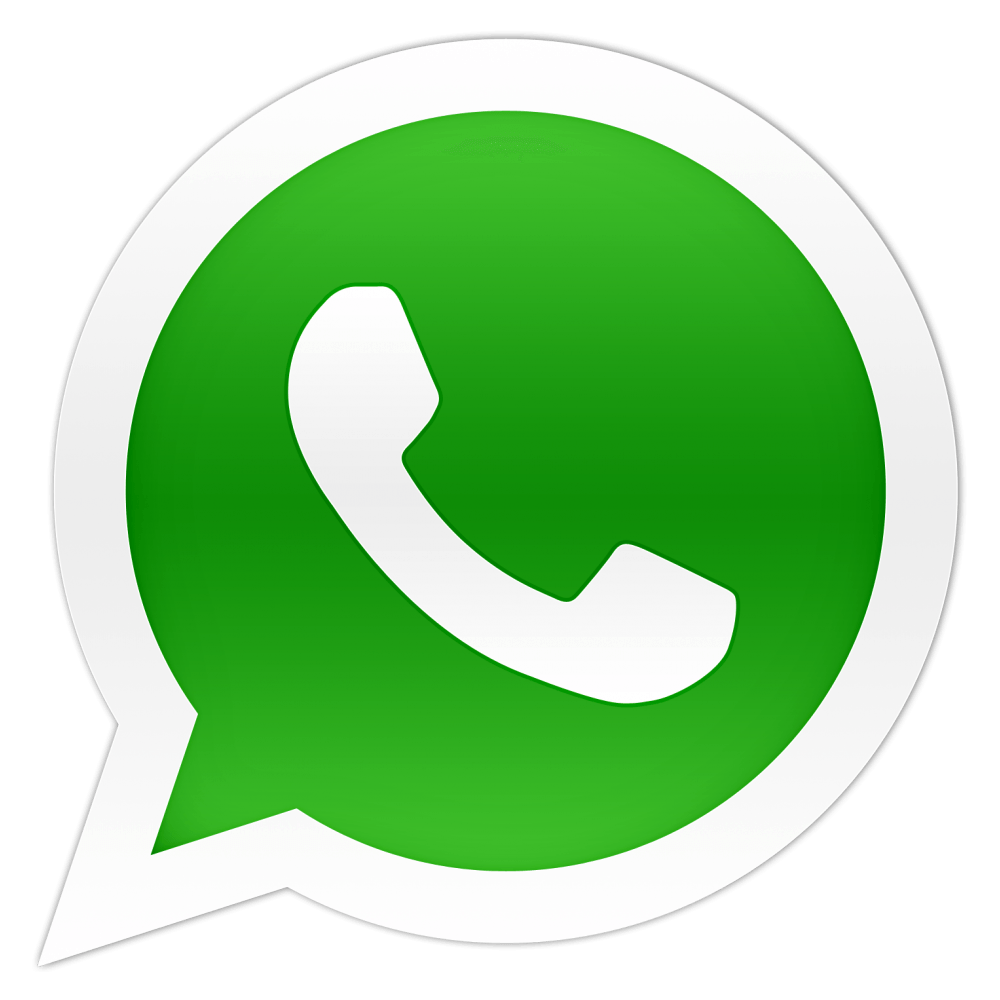 +966 566525005
https://t.me/socialstudiesppt